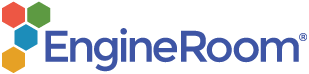 Sample Size – Mean Estimation
When to use this tool
Use the Sample Size Calculator to obtain the sample size required to estimate a population mean (average) with a specified confidence level and precision (margin of error). 

The calculator displays the sample size required to estimate the true value of the mean with the desired precision and confidence for a large or infinite population.
Note: The calculator assumes the mean of a normal distribution is to be estimated. The required inputs are the assumed/historical value for the standard deviation, the desired precision of the estimate, and the desired level of risk or significance.
Tutorial:
https://media.moresteam.com/university/tutorials/nonint/new/SampleSize.mp4
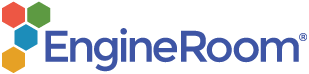 Using EngineRoom
Measure > Sample Size Calculator > Sample Size – Mean Estimation
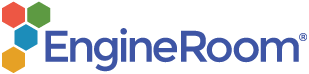 Sample Size – Mean Estimation Example
Find the sample size required to estimate the population mean given the following information:
Historical value of the population standard deviation = 18 units
Desired margin of error = +/- 10 units
Desired significance level (= 1 - desired confidence level) = 1 - 0.95 = 0.05

Steps:
Follow the 3 Specification windows and enter the given information.
Enter the historical standard deviation value as 18.
Click “Continue.”
Enter the desired margin of error as 10 and click “Continue.”
Enter the significance level (alpha) as 0.05 and click “Continue.”
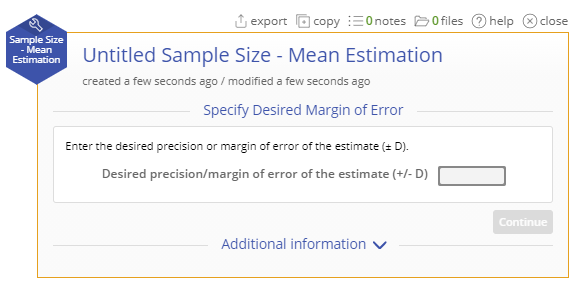 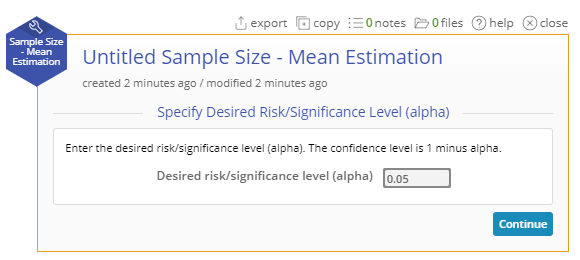 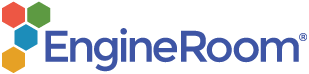 Sample Size – Mean Estimation Output
The study displays the sample size required to estimate the population mean for the given inputs.
In this example, it is 13.
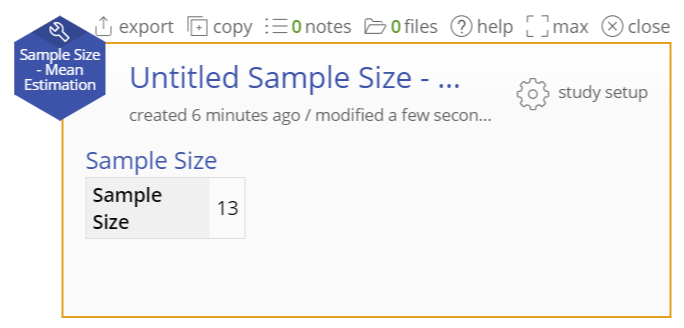